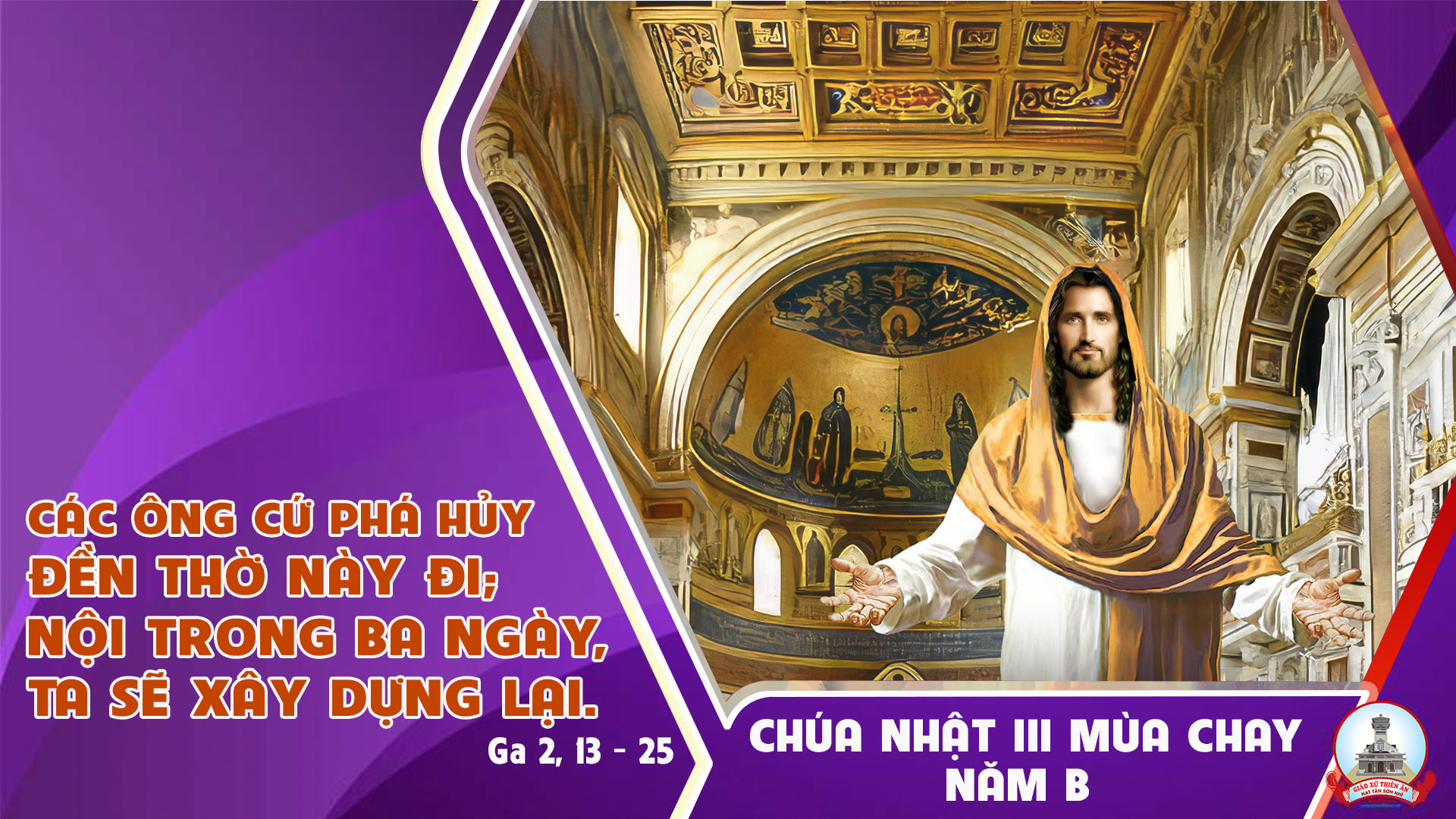 Tập Hát Cộng Đoàn
Đk: Lạy Chúa, Chúa có lời ban sự sống muôn đời.
Câu Xướng Trước Phúc Âm
Thiên Chúa yêu thế gian đến nỗi ban Con Một của Ngài, để những ai tin vào Con của Ngài thì được sống muôn đời.
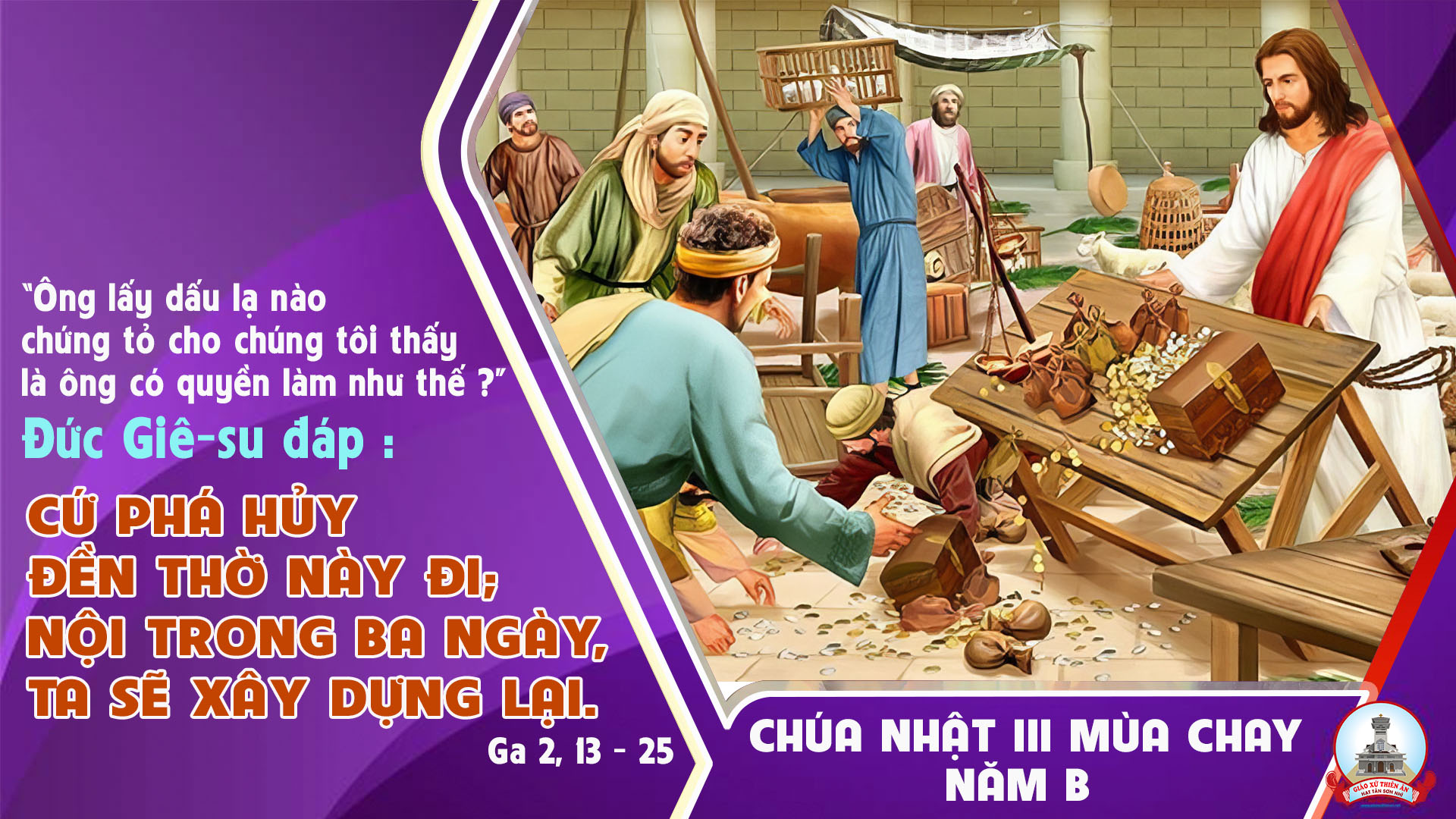 Ca Nhập LễCon Nay Trở VềHùng Lân
Pk1: Con nay trở về, trở về cùng Chúa, Chúa ơi. Con nay trở về, lòng sầu thống hối khôn nguôi. Muốn khóc cho một niềm tin, đã trót bao phen ngả nghiêng. Bước chân hoang đàng, nay bến yêu thương tình đáp tình.
ĐK: Ngài là Thiên Chúa rất nhân hậu và hay tha thứ. Ngài dựng nên con không khi nào mặc con thoái hư. Vì là bụi đất con phải vương tục lụy yếu đuối. Dẫn con trên đường lành thủy chung ơn nghĩa muôn đời.
Pk2: Con nay trở về, trở về miền đất tái sinh. Con nay trở về, về đường chính lý quang minh. Có suối nhân sinh tràn ứa, cỏ lá hoa không tàn úa. Lúa thơm trăm mùa, thêm trái ngon hoa ngọt có thừa.
ĐK: Ngài là Thiên Chúa rất nhân hậu và hay tha thứ. Ngài dựng nên con không khi nào mặc con thoái hư. Vì là bụi đất con phải vương tục lụy yếu đuối. Dẫn con trên đường lành thủy chung ơn nghĩa muôn đời.
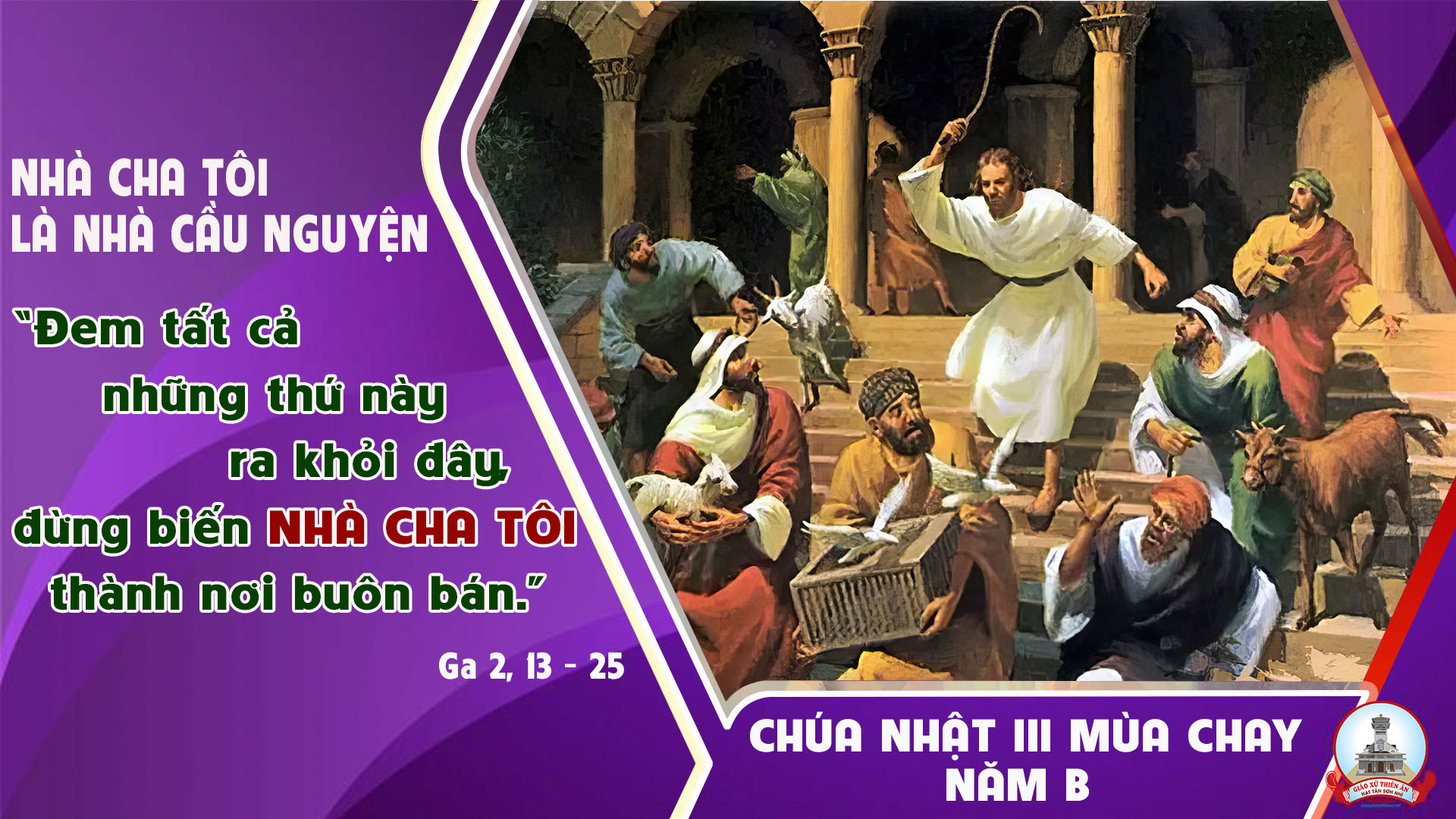 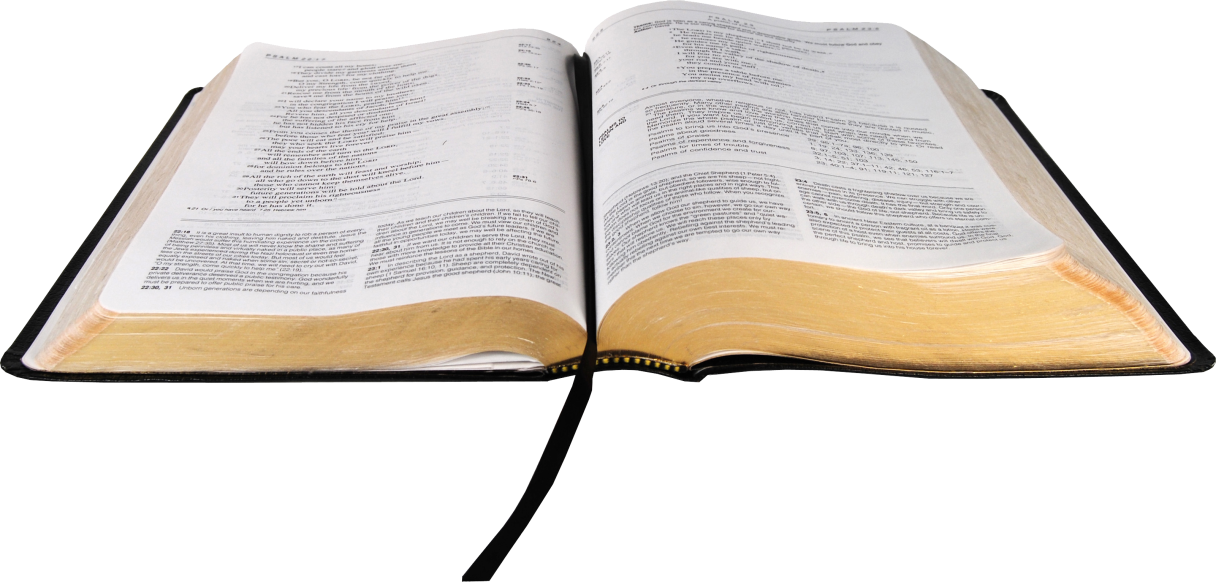 Bài đọc 1:
Lề Luật đã được Thiên Chúa ban qua ông Mô-sê.
Bài trích sách Xuất hành.
THÁNH VỊNH 18BCHÚA NHẬT III MÙA CHAYNĂM BLm Kim Long04 Câu
Đk: Lạy Chúa, Chúa có lời ban sự sống muôn đời.
Tk1: Mệnh lệnh Chúa thiện toàn bồi dưỡng hồn vía. Thánh chỉ Ngài vững bền giúp ta học khôn.
Đk: Lạy Chúa, Chúa có lời ban sự sống muôn đời.
Tk2: Lề luật Chúa chân thực sáng khoái lòng trí. Huấn lệnh Ngài sáng ngời chiếu soi thị quan.
Đk: Lạy Chúa, Chúa có lời ban sự sống muôn đời.
Tk3: Lòng sợ Chúa thanh vẹn bền vững ngàn kiếp. Phán định Ngài xác thực mãi luôn thẳng ngay.
Đk: Lạy Chúa, Chúa có lời ban sự sống muôn đời.
Tk4: Thật là quý hơn vàng vàng khối thuần chất. Giống như mật thắm ngọt tiết tự tảng ong.
Đk: Lạy Chúa, Chúa có lời ban sự sống muôn đời.
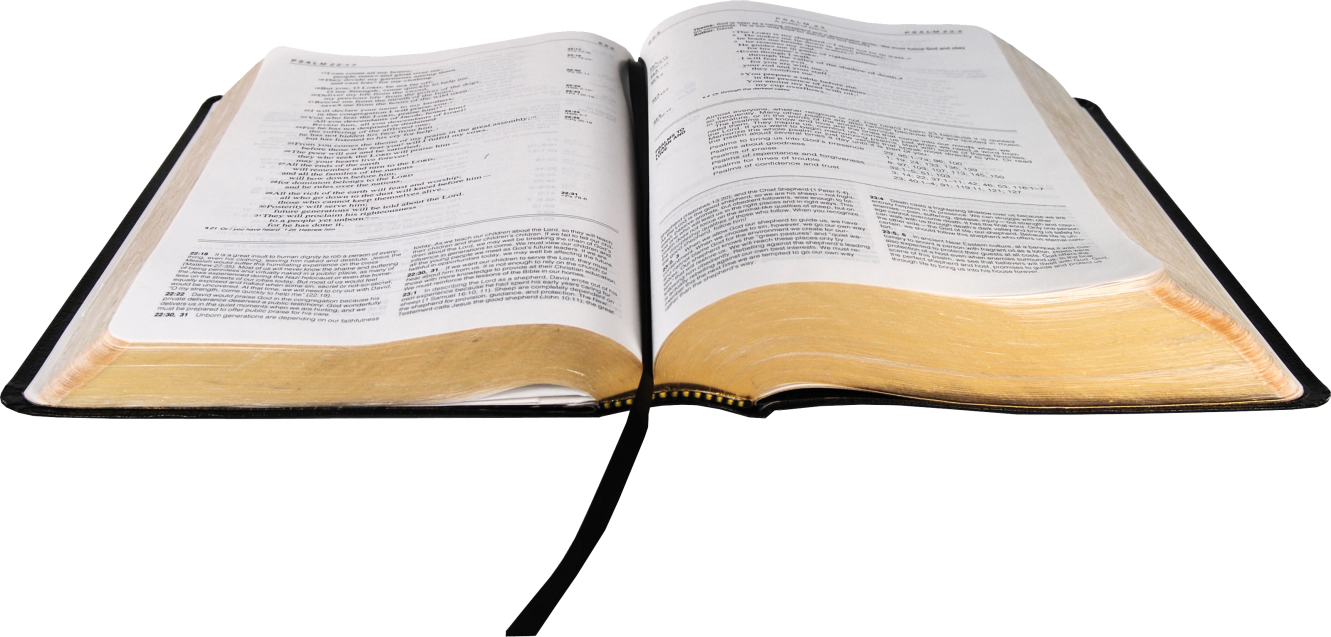 Bài đọc 2:
Chúng tôi rao giảng một Đấng Ki-tô bị đóng đinh, điều mà người ta coi là ô nhục, nhưng đối với những ai được kêu gọi, thì đó là sự khôn ngoan của Thiên Chúa.
Bài trích thư thứ nhất của thánh Phao-lô tông đồ gửi tín hữu Cô-rin-tô.
Câu Xướng Trước Phúc Âm
Thiên Chúa yêu thế gian đến nỗi ban Con Một của Ngài, để những ai tin vào Con của Ngài thì được sống muôn đời.
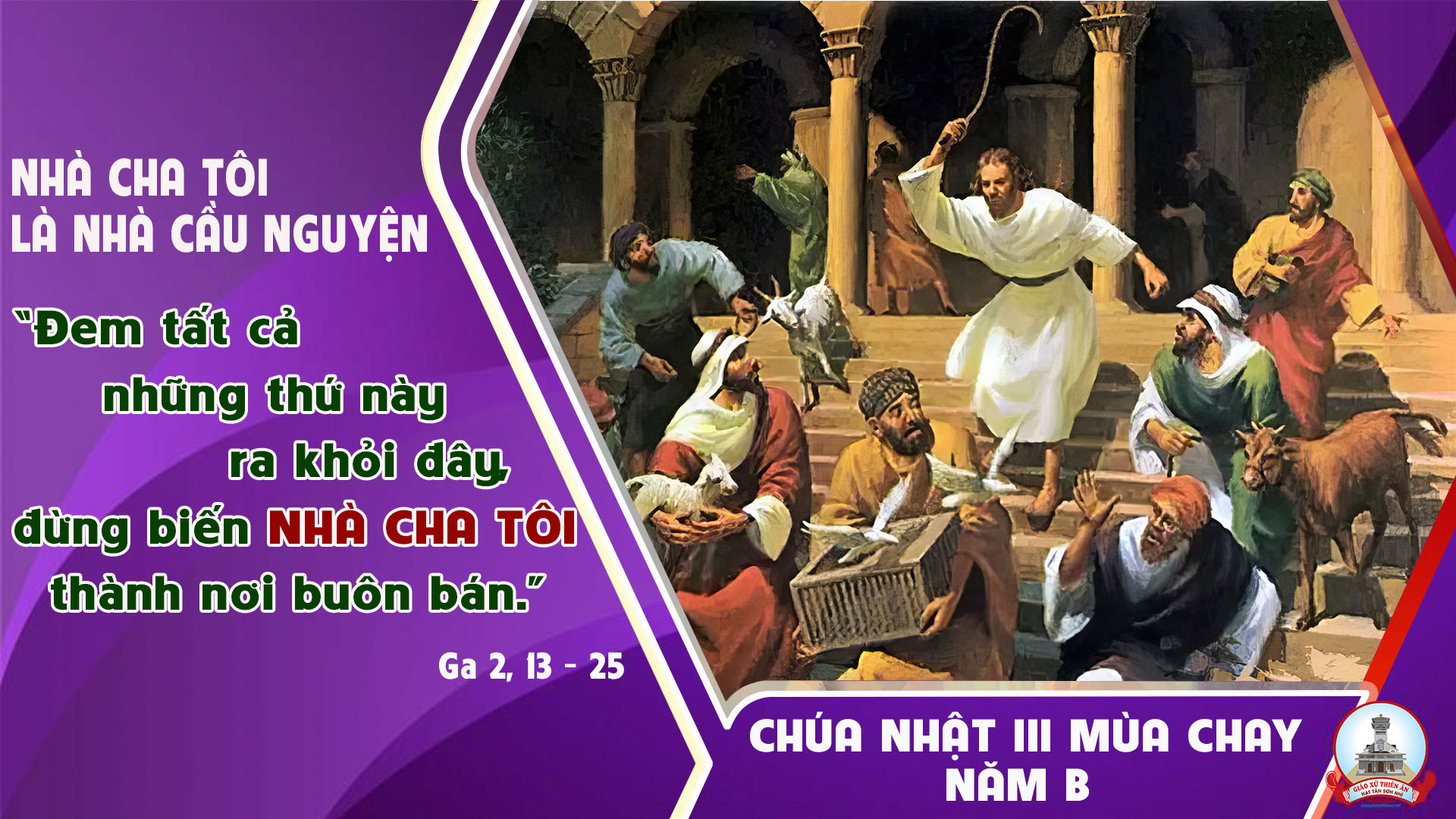 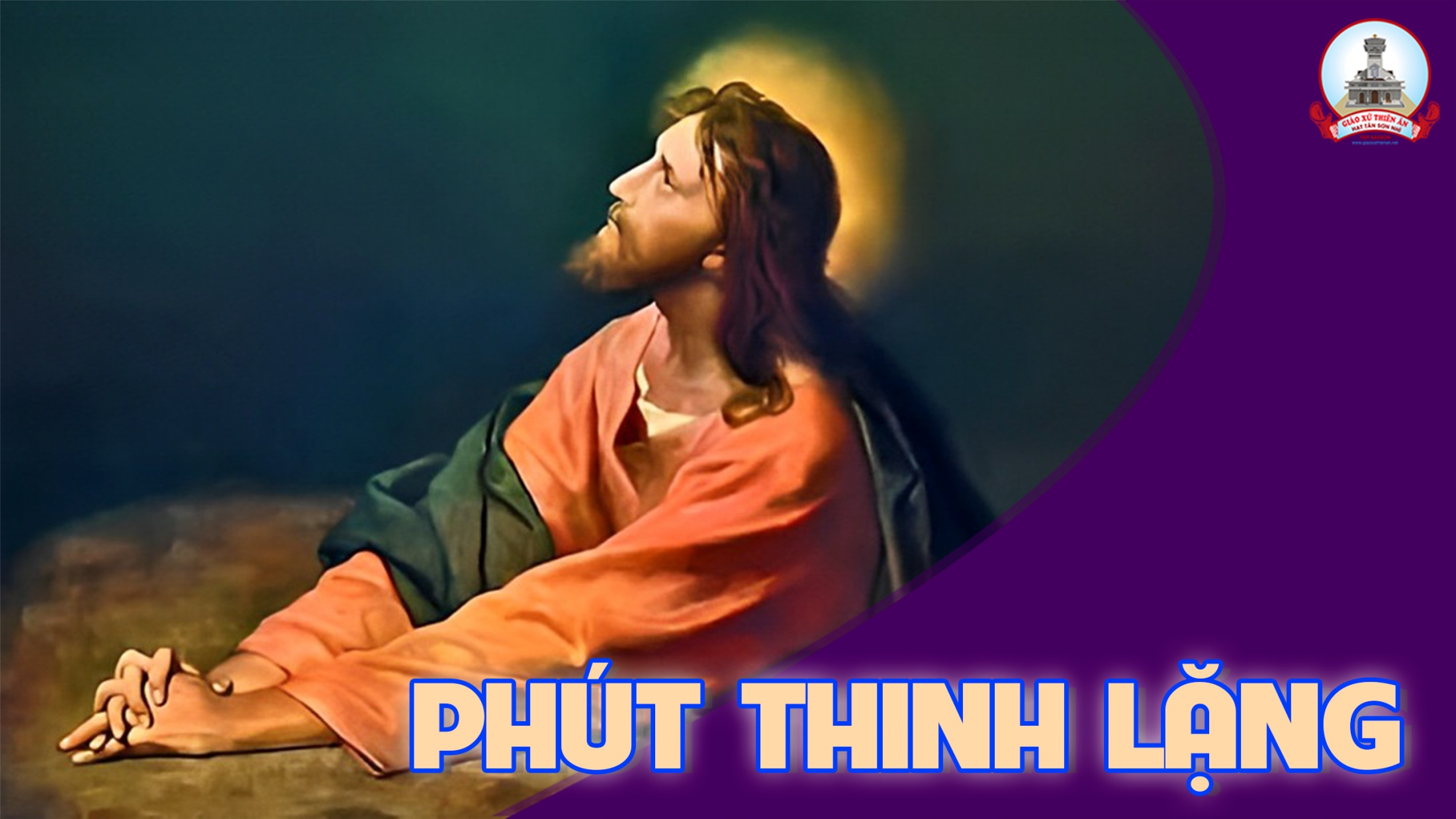 KINH TIN KÍNH
Tôi tin kính một Thiên Chúa là Cha toàn năng, Đấng tạo thành trời đất, muôn vật hữu hình và vô hình.
Tôi tin kính một Chúa Giêsu Kitô, Con Một Thiên Chúa, Sinh bởi Đức Chúa Cha từ trước muôn đời.
Người là Thiên Chúa bởi Thiên Chúa, Ánh Sáng bởi Ánh Sáng, Thiên Chúa thật bởi Thiên Chúa thật,
được sinh ra mà không phải được tạo thành, đồng bản thể với Đức Chúa Cha: nhờ Người mà muôn vật được tạo thành.
Vì loài người chúng ta và để cứu độ chúng ta, Người đã từ trời xuống thế.
Bởi phép Đức Chúa Thánh Thần, Người đã nhập thể trong lòng Trinh Nữ Maria, và đã làm người.
Người chịu đóng đinh vào thập giá vì chúng ta, thời quan Phongxiô Philatô; Người chịu khổ hình và mai táng, ngày thứ ba Người sống lại như lời Thánh Kinh.
Người lên trời, ngự bên hữu Đức Chúa Cha, và Người sẽ lại đến trong vinh quang để phán xét kẻ sống và kẻ chết, Nước Người sẽ không bao giờ cùng.
Tôi tin kính Đức Chúa Thánh Thần là Thiên Chúa và là Đấng ban sự sống, Người bởi Đức Chúa Cha và Đức Chúa Con mà ra,
Người được phụng thờ và tôn vinh cùng với Đức Chúa Cha và Đức Chúa Con: Người đã dùng các tiên tri mà phán dạy.
Tôi tin Hội Thánh duy nhất thánh thiện công giáo và tông truyền.
Tôi tuyên xưng có một Phép Rửa để tha tội. Tôi trông đợi kẻ chết sống lại và sự sống đời sau. Amen.
LỜI NGUYỆN TÍN HỮU
CHÚA NHẬT III MÙA CHAY NĂM B
Đức Giêsu là Đền thờ, mỗi Kitô hữu chúng ta cũng là Đền thờ sống động của Thiên Chúa. Đền thờ này cũng cần được thanh tẩy cho xứng đáng hơn. Trong mùa Chay này, chúng ta xin Chúa giúp chúng ta
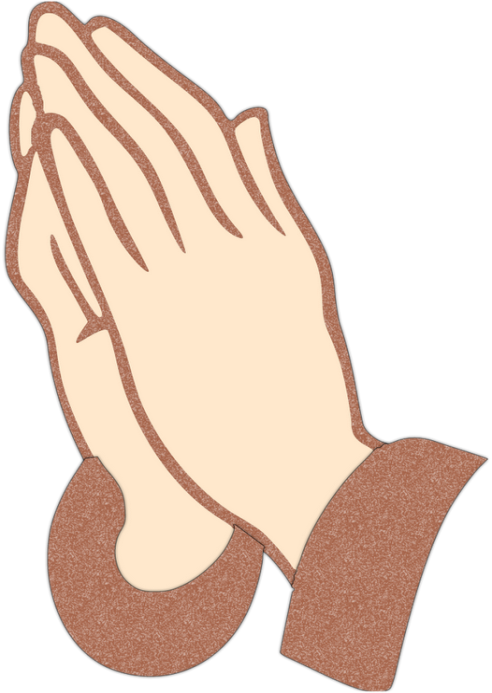 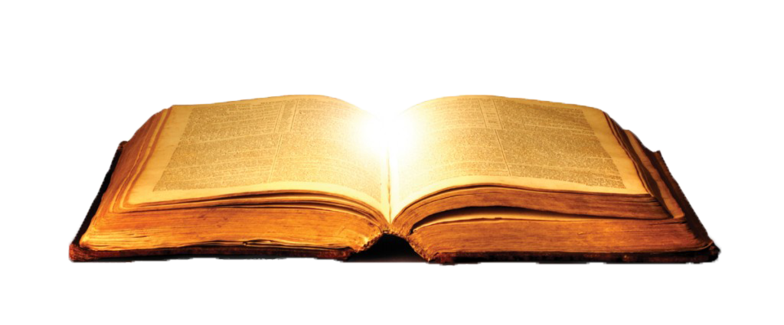 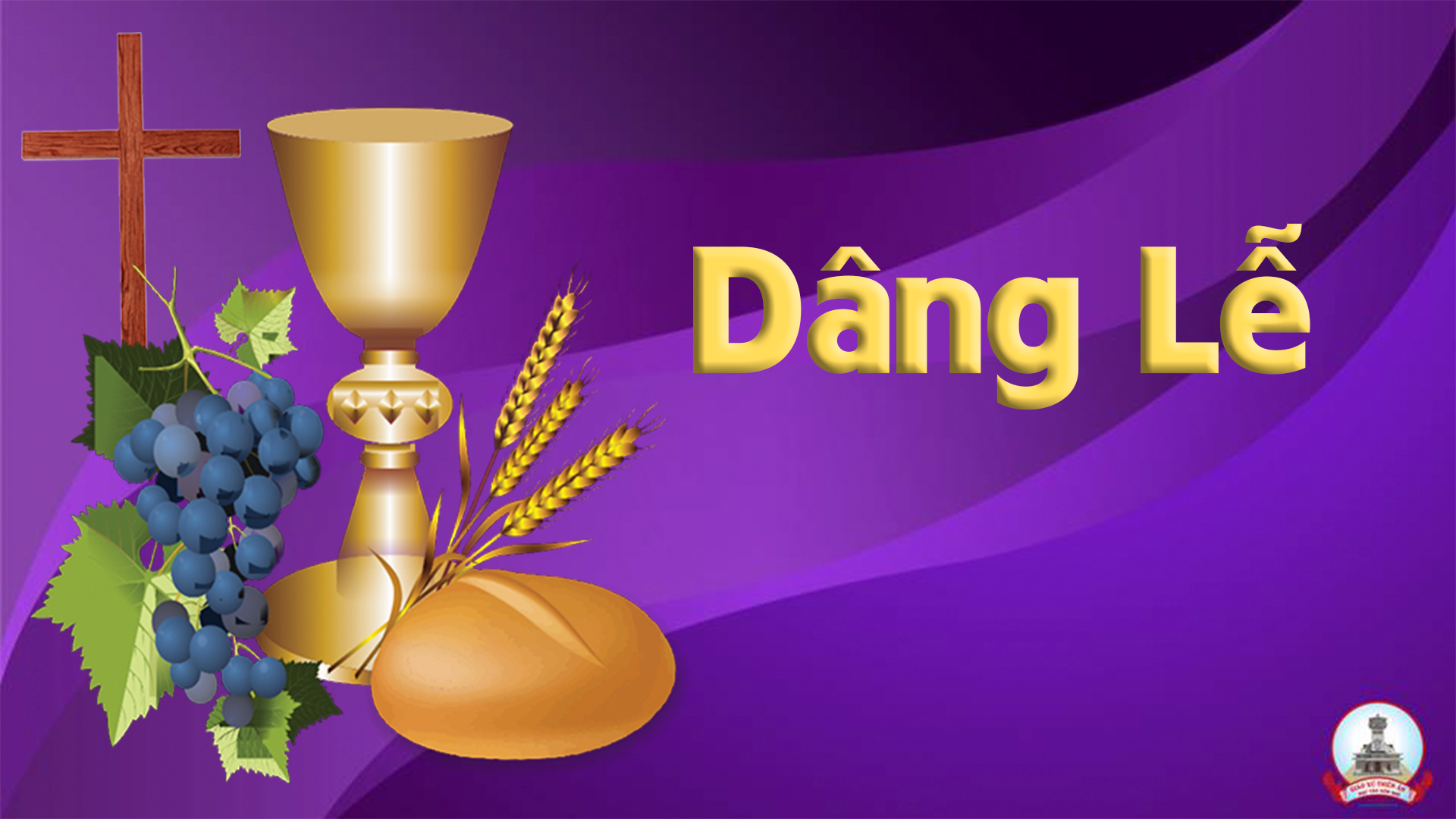 Hiến Lễ Giao Hòa
Nguyên Kha
Pk1: Kính tiến lên Cha nhân từ, trọn niềm vui bao ước mơ. Đây lễ hy sinh toàn thiêu, đẹp như lễ dâng ban chiều.
ĐK: Này lễ vật giao hòa, này lễ vật vô giá đoàn con dâng Chúa từ nhân. Này lễ vật toàn thiêu, tha thiết con nguyện cầu, xin Thiên Chúa thứ tha lỗi lầm.
Pk2:  Kính tiến lên Cha cuộc đời, nhiều gian lao bao đắng cay. Nước mắt tuôn rơi tràn mi, nguyện nâng đỡ con đêm ngày.
ĐK: Này lễ vật giao hòa, này lễ vật vô giá đoàn con dâng Chúa từ nhân. Này lễ vật toàn thiêu, tha thiết con nguyện cầu, xin Thiên Chúa thứ tha lỗi lầm.
Pk3: Tiếng hát dâng lên cao vời, tựa làn hương thơm ngát bay.  Dâng tiến lên Cha cực linh, nguyện ban xuống ơn an bình.
ĐK: Này lễ vật giao hòa, này lễ vật vô giá đoàn con dâng Chúa từ nhân. Này lễ vật toàn thiêu, tha thiết con nguyện cầu, xin Thiên Chúa thứ tha lỗi lầm.
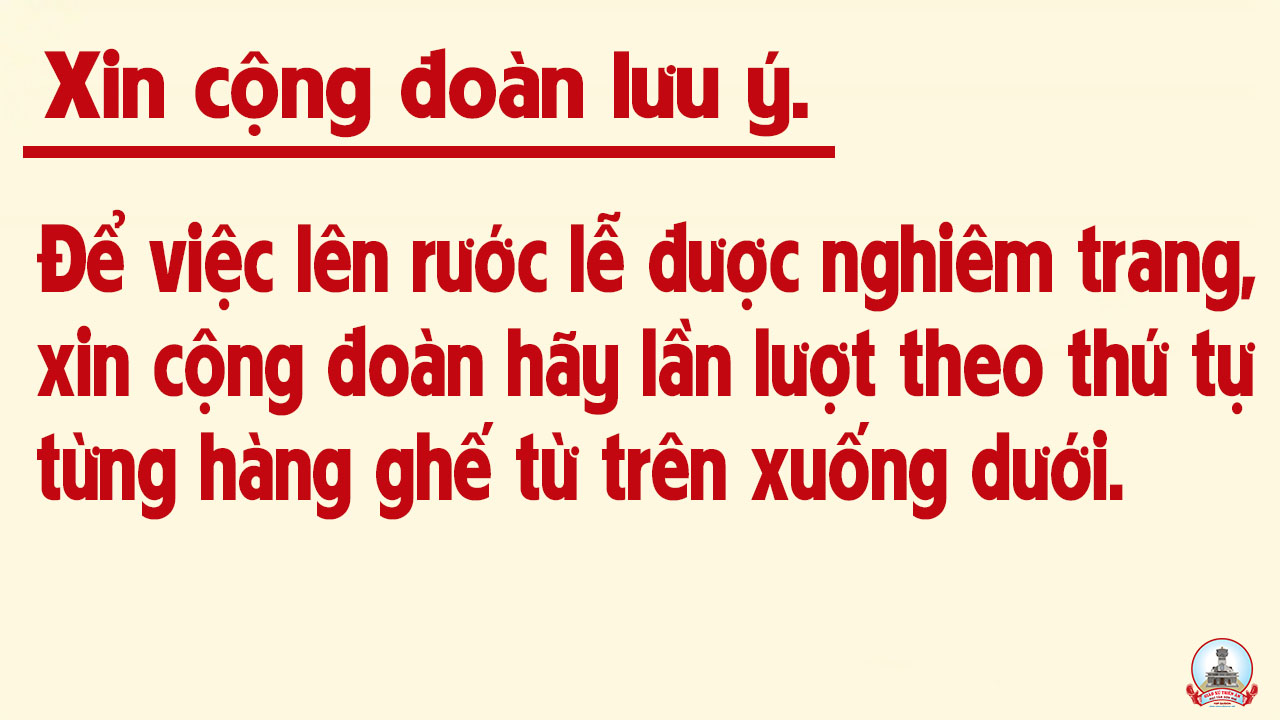 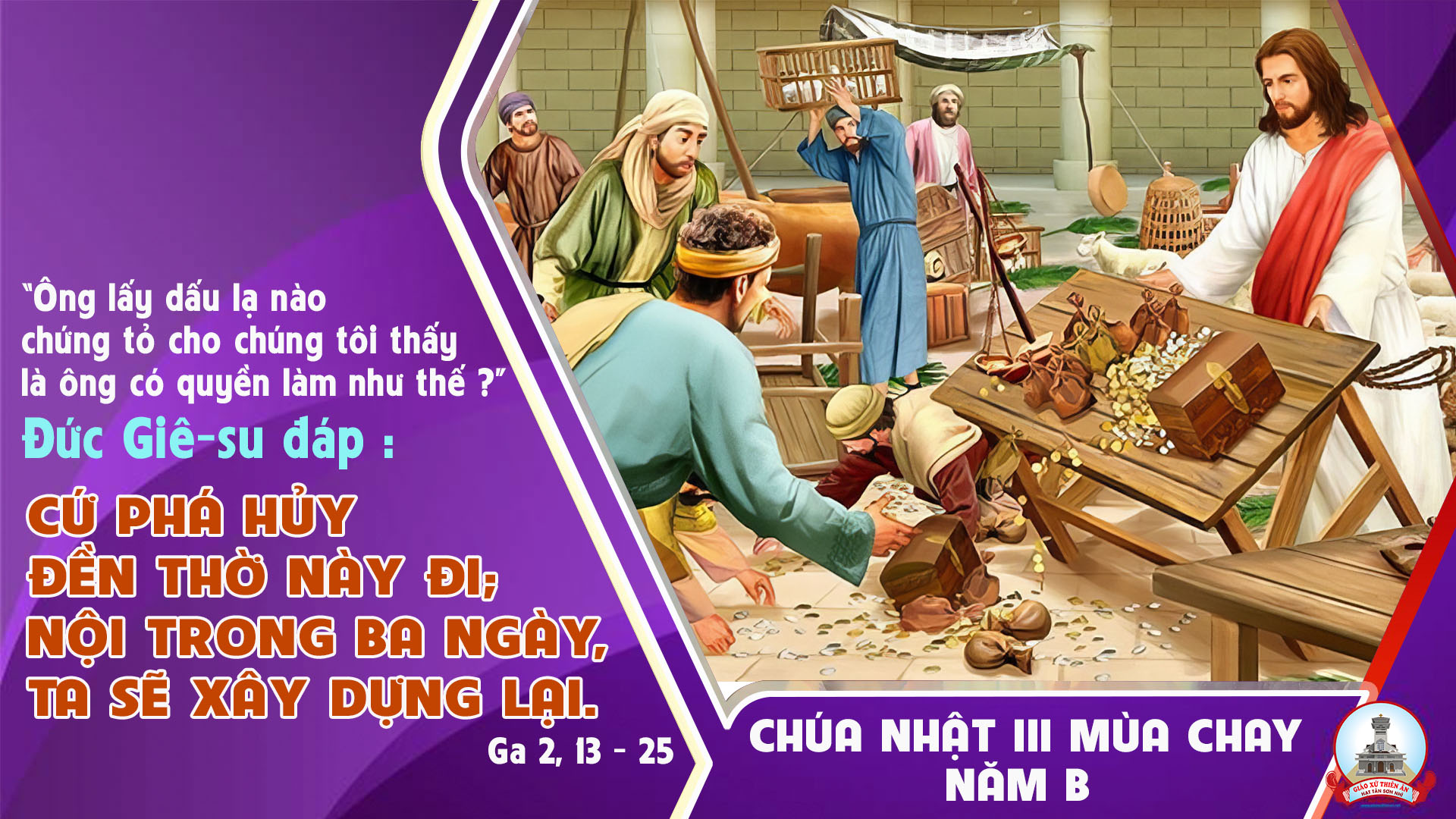 Ca Nguyện Hiệp Lễ Trong Lề Luật ChúaHuỳnh Minh Kỳ & Đinh Công Huỳnh
Pk1: Chúa đánh đuổi phường buôn bán, ra khỏi đền thờ. Mau đem khỏi đây bò chiên, chim câu, tiền bạc. Vì nhà Cha Ta là nơi cho việc thờ phượng. Đừng làm ô nhơ, đền thờ như ngày chợ phiên.
ĐK: Xin Chúa giúp con, biết thanh tẩy đền thờ tâm hồn. Mỗi ngày trở nên, luôn trinh trong xứng là con Chúa.
** Xin Chúa giúp con, biết nghe lời của Ngài phán dạy. Tin Ngài là Đấng, sẽ sống lại từ trong cõi chết.
Pk2: Ước muốn mỗi ngày nên thánh trong lề luật Ngài. Tin yêu cậy trông và luôn canh tân lòng mình. Hiểu được ý Chúa vì bao phép lạ Ngài làm. Học sự khôn ngoan của Ngài đem lại hạnh phúc.
ĐK: Xin Chúa giúp con, biết thanh tẩy đền thờ tâm hồn. Mỗi ngày trở nên, luôn trinh trong xứng là con Chúa.
** Xin Chúa giúp con, biết nghe lời của Ngài phán dạy. Tin Ngài là Đấng, sẽ sống lại từ trong cõi chết.
Pk3:  Chúa biết tỏ tường, suy nghĩ thấu hiểu lòng người. Xin cho lòng con, trở nên nơi cung điện Ngài. Loại bỏ hết những vật chất, Chúa sẽ ngự vào. Đền thờ tiêng liêng, nguyện Ngài thanh tẩy sạch trong.
ĐK: Xin Chúa giúp con, biết thanh tẩy đền thờ tâm hồn. Mỗi ngày trở nên, luôn trinh trong xứng là con Chúa.
** Xin Chúa giúp con, biết nghe lời của Ngài phán dạy. Tin Ngài là Đấng, sẽ sống lại từ trong cõi chết.
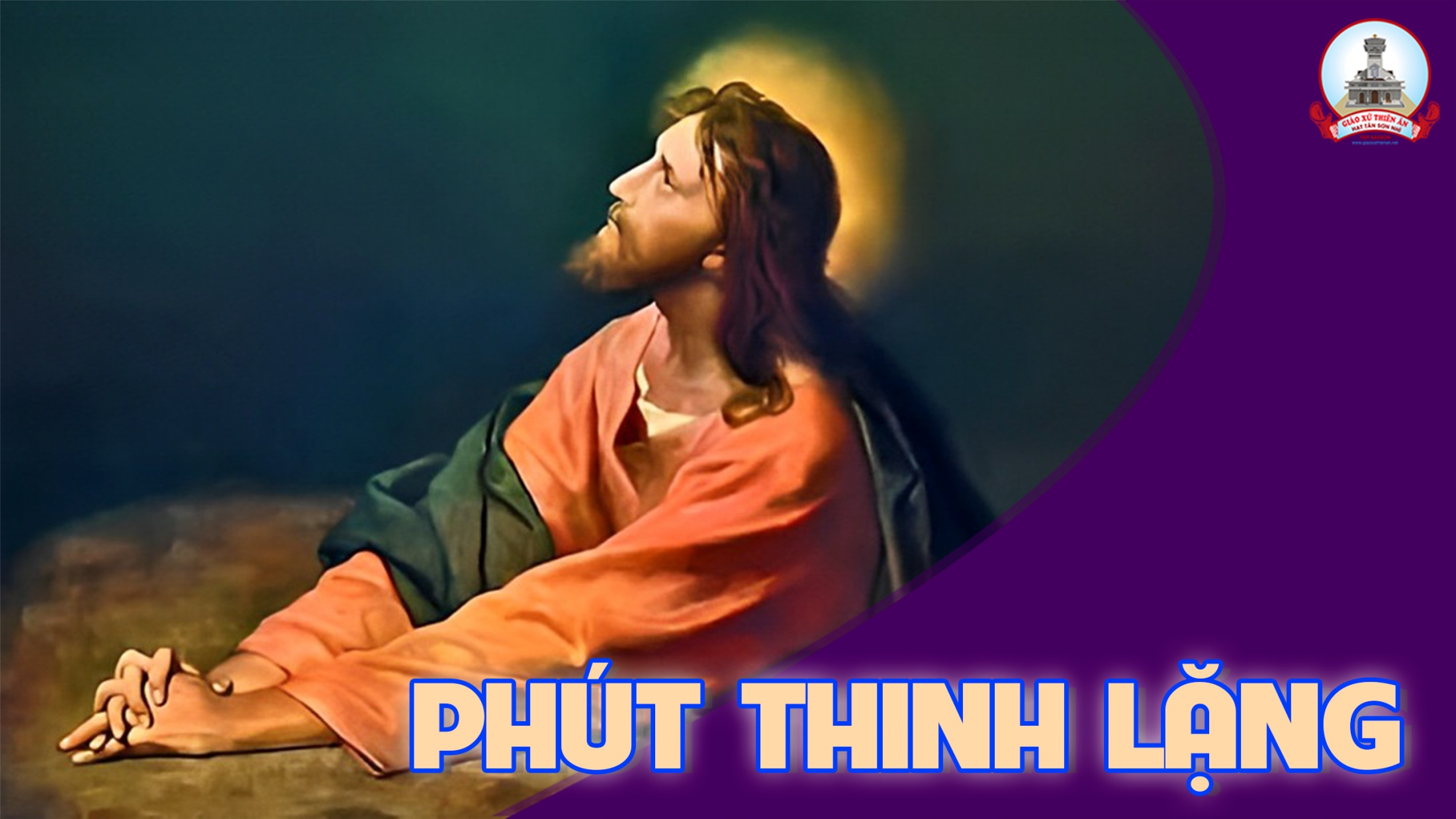 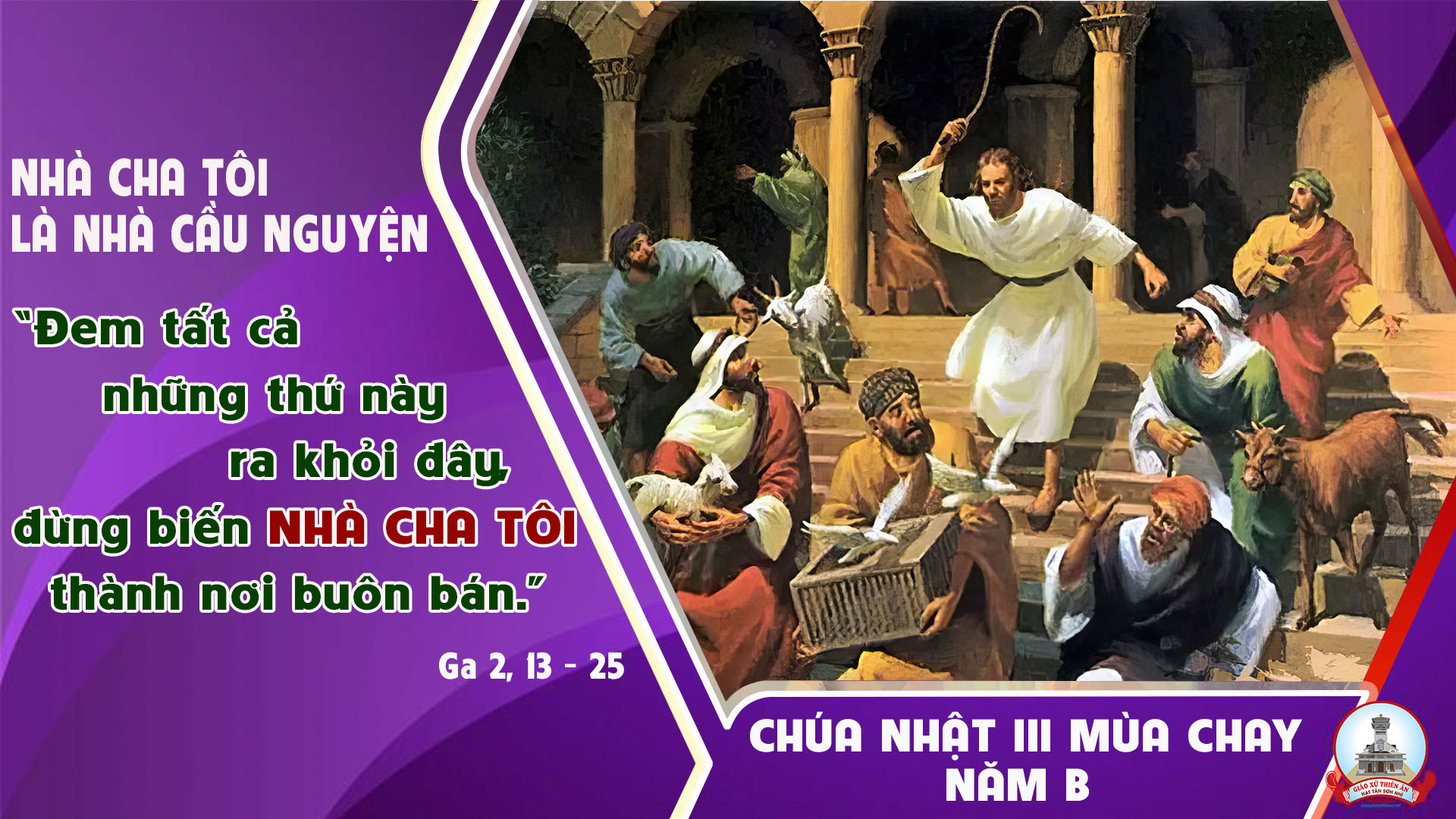 Ca Kết LễHãy Mau Trở VềHương Vĩnh
ĐK: Hãy mau trở về, cùng Cha nhân ái. Người giàu lòng từ bi hằng dung thứ bao tội khiên. Hãy mau trở về, cùng Cha xót thương. Đây lòng Cha bao dung từng giây phút vẫn luôn đợi chờ.
Pk1: Bao lỗi lầm đời ta sẽ luôn được thứ tha. Hãy vững tin cậy trông lòng thương xót Chúa vô bờ.
ĐK: Hãy mau trở về, cùng Cha nhân ái. Người giàu lòng từ bi hằng dung thứ bao tội khiên. Hãy mau trở về, cùng Cha xót thương. Đây lòng Cha bao dung từng giây phút vẫn luôn đợi chờ.
Pk2: Hãy mau trở về cùng Cha sống trong tình yêu Chúa. Chúa vẫn luôn rộng ban nguồn ơn phúc xuống cho dư đầy.
ĐK: Hãy mau trở về, cùng Cha nhân ái. Người giàu lòng từ bi hằng dung thứ bao tội khiên. Hãy mau trở về, cùng Cha xót thương. Đây lòng Cha bao dung từng giây phút vẫn luôn đợi chờ.
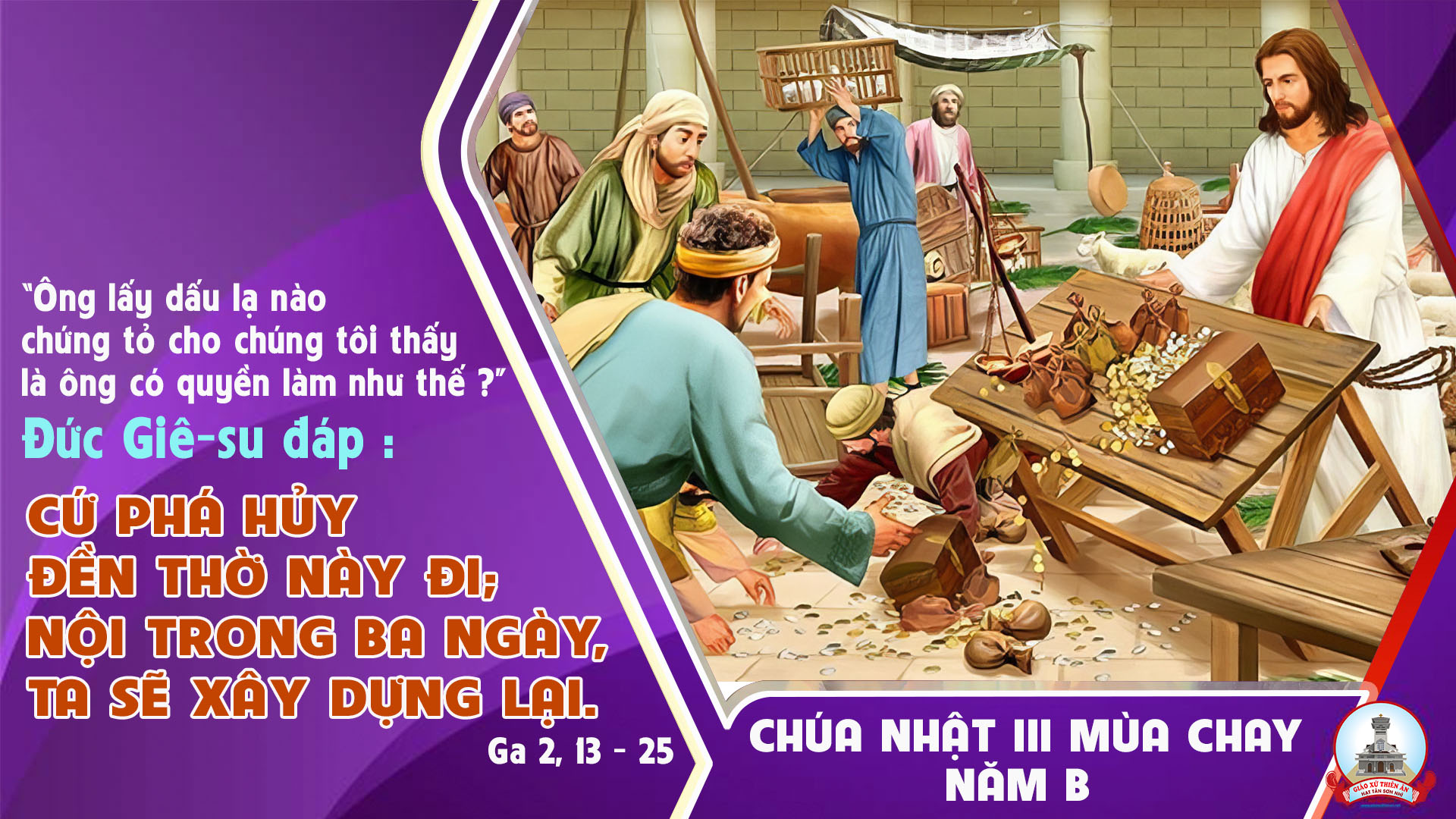